Monday, January 6, 20142nd/3rd period
Bonding Review: 
Ionic and Molecular Compounds
Monday, January 6, 20144th period
Bonding Review: 
Ionic and Molecular Compounds
M
NM
NM
NM
M
M
M
M
M
M
NM
NM
NM
NM
NM
NM
NM
NM
NM
NM
NM
NM
NM
NM
_______→ liquid → _______

increasing movement
NM
NM
M
M
M
M
M
M
NM
NM
NM
NM
NM
NM
NM
NM
NM
NM
NM
NM
1. As a bond between a hydrogen atom and a sulfur atom is formed, electrons are

(1) shared to form an ionic bond
(2) shared to form a covalent bond
(3) transferred to form an ionic bond
(4) transferred to form a covalent bond
1. As a bond between a hydrogen atom and a sulfur atom is formed, electrons are

(1) shared to form an ionic bond
(2) shared to form a covalent bond
(3) transferred to form an ionic bond
(4) transferred to form a covalent bond
2. Which statement describes the composition of potassium chlorate, KClO3?

(1) The proportion by mass of elements
combined in potassium chlorate is fixed.
(2) The proportion by mass of elements
combined in potassium chlorate varies.
(3) Potassium chlorate is composed of four
elements.
(4) Potassium chlorate is composed of five
elements.
2. Which statement describes the composition of potassium chlorate, KClO3?

(1) The proportion by mass of elements
combined in potassium chlorate is fixed.
(2) The proportion by mass of elements
combined in potassium chlorate varies.
(3) Potassium chlorate is composed of four
elements.
(4) Potassium chlorate is composed of five
elements.
3. Which characteristic is a property of molecular
substances?

(1) good heat conductivity
(2) good electrical conductivity
(3) low melting point
(4) high melting point
3. Which characteristic is a property of molecular
substances?

(1) good heat conductivity
(2) good electrical conductivity
(3) low melting point
(4) high melting point
4. Which compound does not dissolve in water to form an aqueous solution that can conduct an electric current?

(1) NaOH 
(2) Ba(OH)2 
(3) Ca(OH)2
(4) CH3OH
4. Which compound does not dissolve in water to form an aqueous solution that can conduct an electric current?

(1) NaOH 
(2) Ba(OH)2 
(3) Ca(OH)2
(4) CH3OH
5. Which compound contains both ionic and
covalent bonds?

(1) ammonia
(2) methane
(3) sodium nitrate
(4) potassium chloride
5. Which compound contains both ionic and
covalent bonds?

(1) ammonia
(2) methane
(3) sodium nitrate
(4) potassium chloride
Polar molecules have both:
1. _______ bonds  (Determined by electronegativity)

2. Overall symmetry/asymmetry
Polar molecules are  ionic/molecular compounds with                           bonds between atoms
: tendency of an atom to attract a bonding pair of electrons.
Electronegativity values are found in                of the reference table
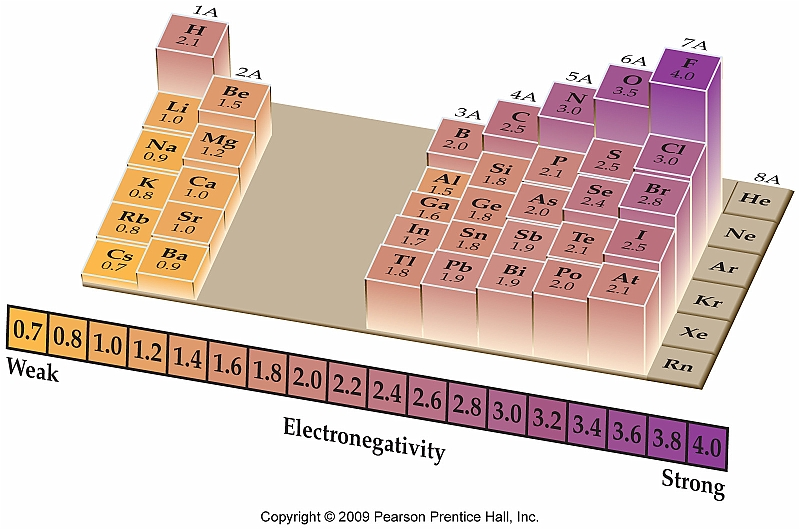 More protons moving          to _____= more “pull” on electrons

Fewer electron shells _____ to _____= more “pull” on electrons
SUMMARY: Polarity and Bond Type
Polar Covalent Molecules
asymmetrical with polar bonds
equal/unequal distribution of electrons and charge 
dipole = __________________
EN difference between ___ and ____
Nonpolar Covalent Molecules
symmetrical or nonpolar bonds
equal/unequal distribution of electrons and charge
EN difference between ___ and ____
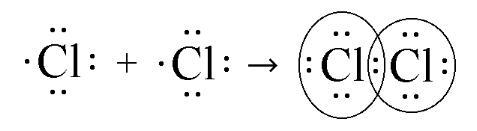 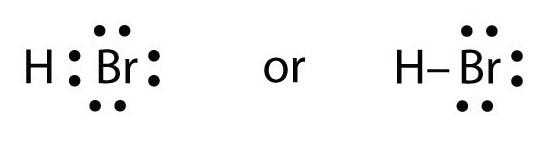 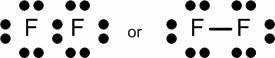 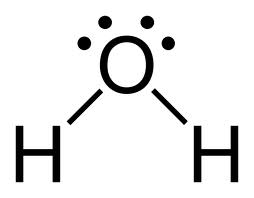 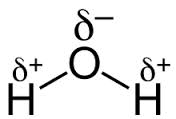 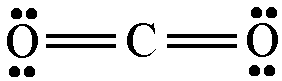 6. Which element has an atom with the greatest
attraction for electrons in a chemical bond?

(1) As 
(2) Bi 
(3) N
(4) P
6. Which element has an atom with the greatest
attraction for electrons in a chemical bond?

(1) As 
(2) Bi 
(3) N
(4) P
7. Which formula represents a polar molecule?

(1) Br2 
(2) CO2 
(3) CH4
(4) NH3

(Hint: drawing Lewis dot diagrams will help you answer this question)
7. Which formula represents a polar molecule?

(1) Br2 

(2) CO2 

(3) CH4


(4) NH3
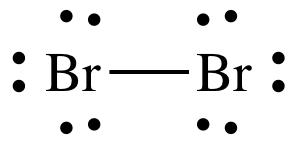 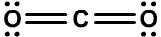 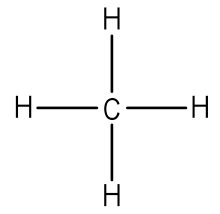 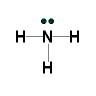 8. Draw a Lewis dot diagram for 
tin (IV) oxide
8. Draw a Lewis dot diagram for 
tin (IV) oxide
2 Sn+4  4
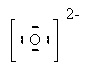 9. Draw a Lewis dot diagram for C2H2
9. Draw a Lewis dot diagram for C2H2
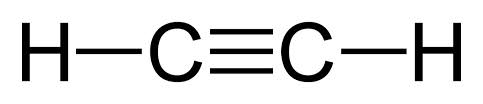 Ionic Bonding: Writing Chemical formulas
Criss Cross Method: ions to chemical formula
1.  Write symbols and charges of ions.
2.  Crisscross:                                                                                                                               	The anion/cation (+) charge becomes the anion subscript
The anion/cation (-) charge becomes the cation subscript
3.  Final format for ionic formulas
-Do/Don’t write ionic charges
-reduce ________ to lowest ratio
-do NOT write the subscript “__”
-For polyatomic ions, parenthesis may be needed to separate two different subscripts.
Example:
	Mg+4, O-2	  →	Mg2O4	  	  →	MgO2
	ions			criss crossed		reduced form
Ionic Bonding: Writing Chemical formulas
Reverse Criss Cross: chemical formula to ions
1. Reverse criss cross the chemical formula’s subscripts to determine each elements charge.
2. Break up the formula into its ions. Be sure to write in the charges used.
	+ for the metal/nonmetal (1st element)
	- for the metal/nonmetal (2nd element)
3. Double check these charges with the periodic table because the charges from reverse criss crossing may not exist for those elements due to the chemical formulas being __________.

Example: 
FeP	→	Fe+1, P-1 ?	→	    Fe+3, P-3	
chemical formula	reverse criss crossed		       checked periodic table for accurate charges
Rules for Naming Ionic Compounds
Metals keep their name.
When the metals have more than one _________ number (charge in the right hand corner of the periodic table), you must make note of this in the name using a ______  _______ (I, II, III, ___, ___, ___, etc).
Example: Mn+2  --> Mn (II)
Mn+__  --> Mn (IV)
Non-metals keep the first syllable and change the ending to –____.
Example: _______ --> Oxide
Polyatomic ions can be found in Table __ and always keep their names. PAI’s with positive/negative charges act as the metal and PAI’s with positive/negative charges act as the nonmetal.
Naming Ionic Compounds
Naming Ionic Compounds
Rules for Naming Molecular Compounds
Name the elements in the order they are listed in the chemical formula.
For how many atoms that each molecule has, add the prefix of that element. (example: _____=1, ____=2, _____=3, _____=4, _____=5, _____=6, ____=7, _____=8, _____=9, _____=10)
First nonmetal with only one atom does not have “_____-” in name.
First/Second nonmetal keeps its name and needs prefix if it has more than one atom.
Second nonmetal always/sometimes/never has a prefix.
Second nonmetal ends in –____.
Naming Molecular Compounds
[Speaker Notes: do]
Naming Molecular Compounds
[Speaker Notes: do]